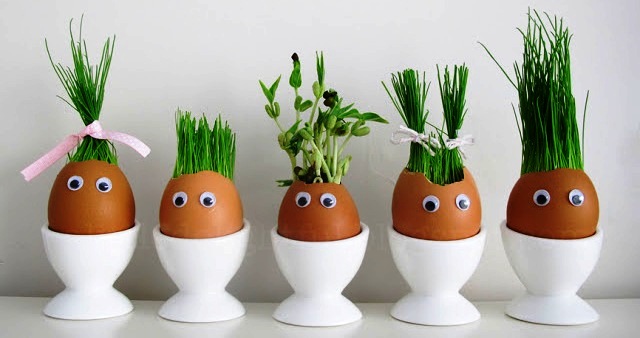 Tato fotka od autora Neznámý autor s licencí CC BY
Velikonoce
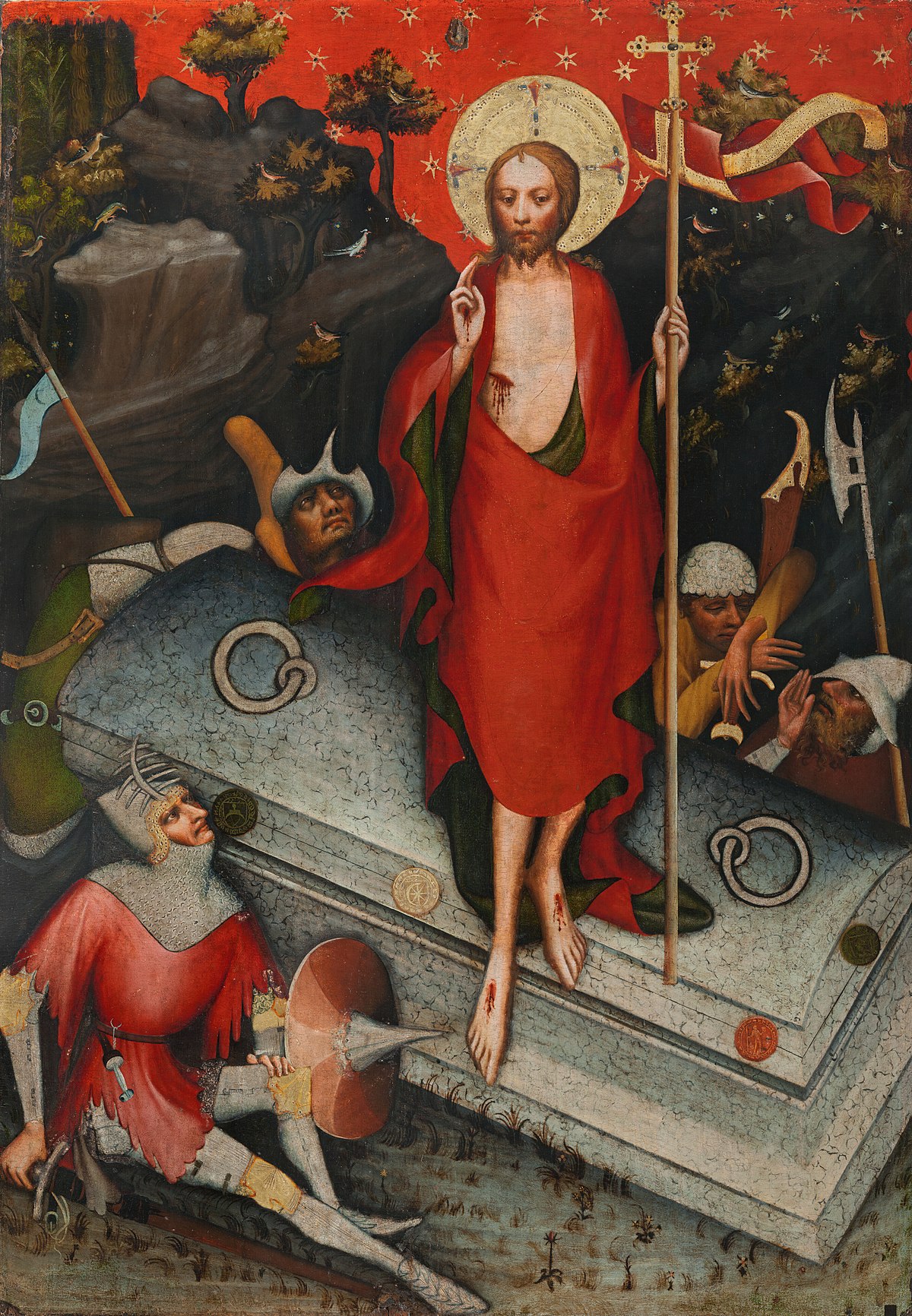 Velikonocejsou nejvýznamnějšími křesťanskými svátkyspojené s památkou na umučení a vzkříšení Ježíše Krista.
Tato fotka od autora Neznámý autor s licencí CC BY-SA
Velikonoce jsou  pohyblivým svátkem.Datum připadá na  první nedělipo prvním jarním úplňku po jarní rovnodennosti(21. 3.).
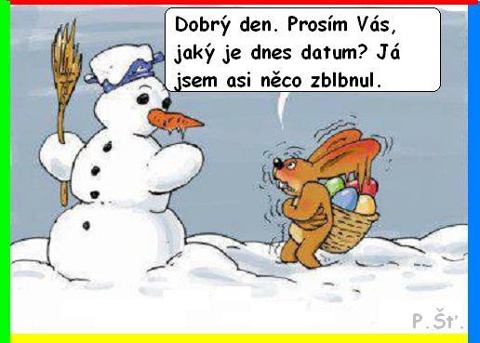 Tato fotka od autora Neznámý autor s licencí CC BY-NC-ND
Pašijový (svatý, veliký) týden
Poslední týden dlouhého 40 denního postního období. Škaredá (Sazometná) středa Zelený čtvrtekVelký pátekBílá sobota Velikonoční neděle (Boží hod velikonoční)Velikonoční pondělí
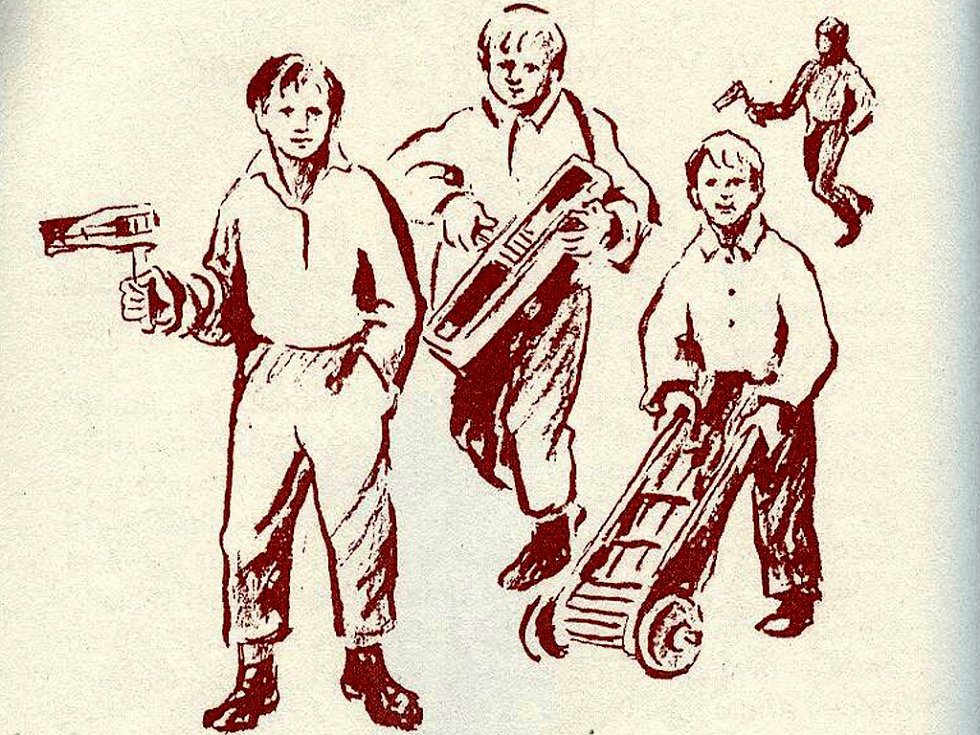 Tato fotka od autora Neznámý autor s licencí CC BY-NC-ND
Velikonoční zvyky a tradice
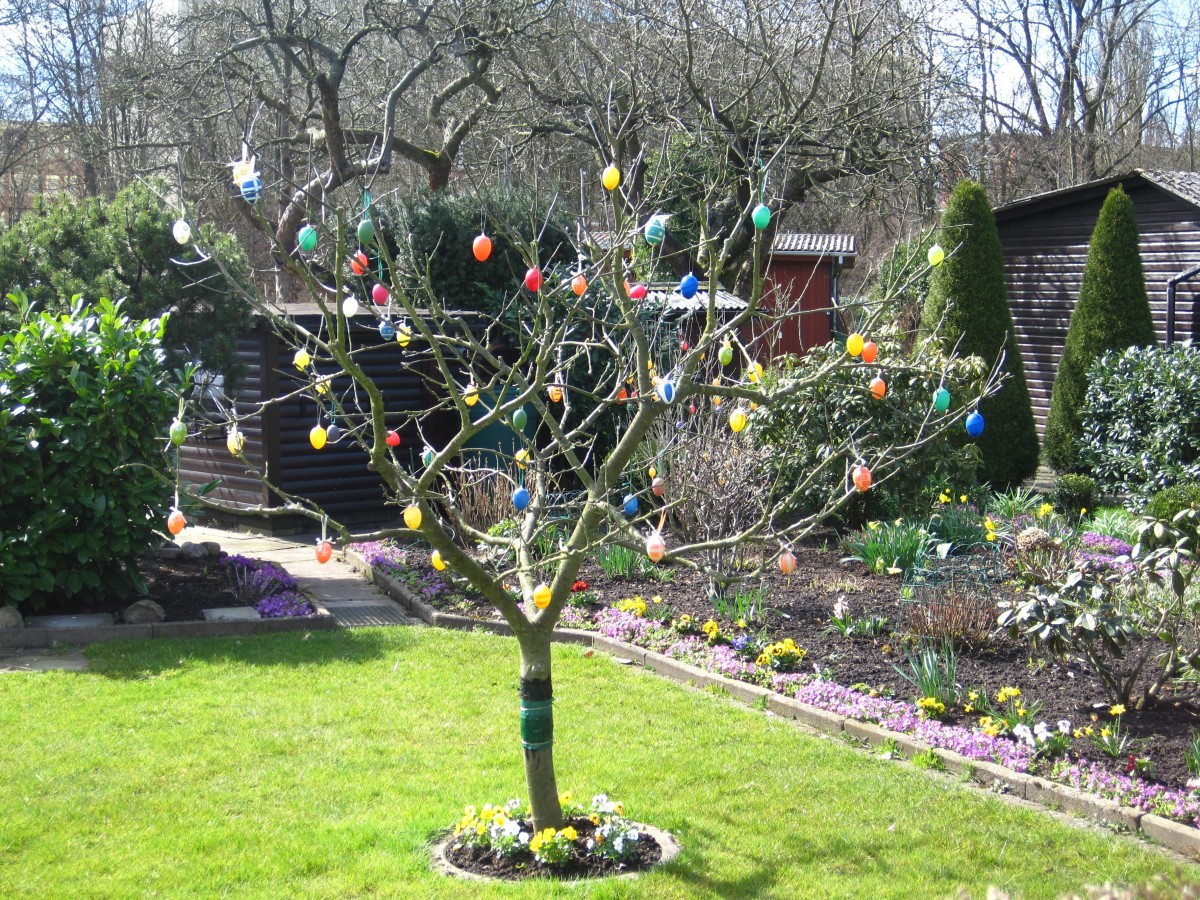 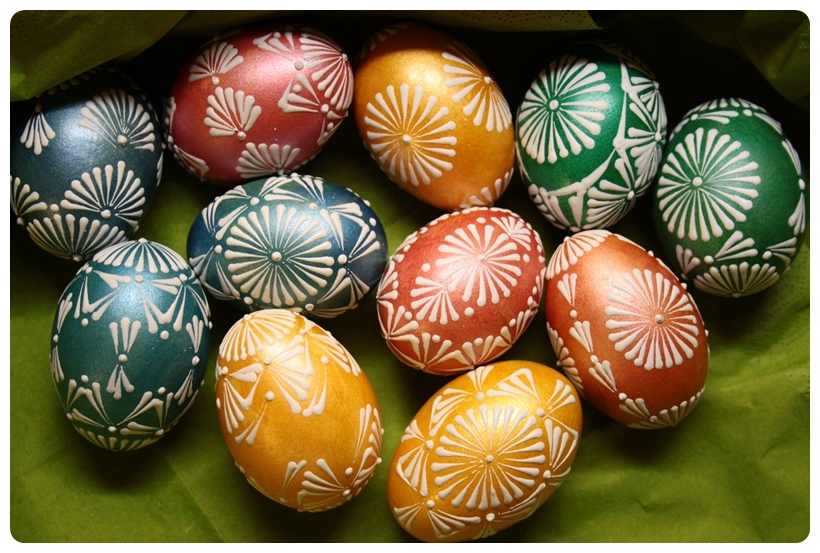 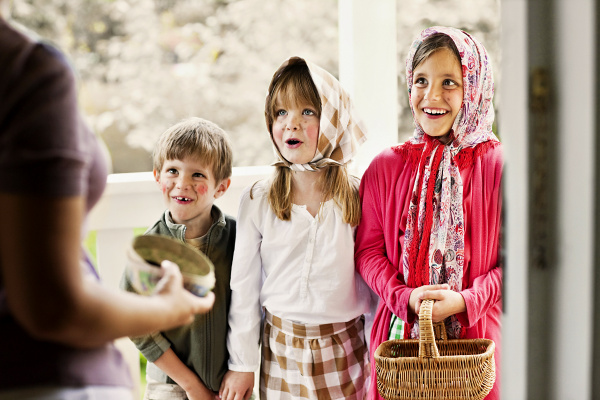 Tato fotka od autora Neznámý autor s licencí CC BY-SA-NC
Tato fotka od autora Neznámý autor s licencí CC BY-SA
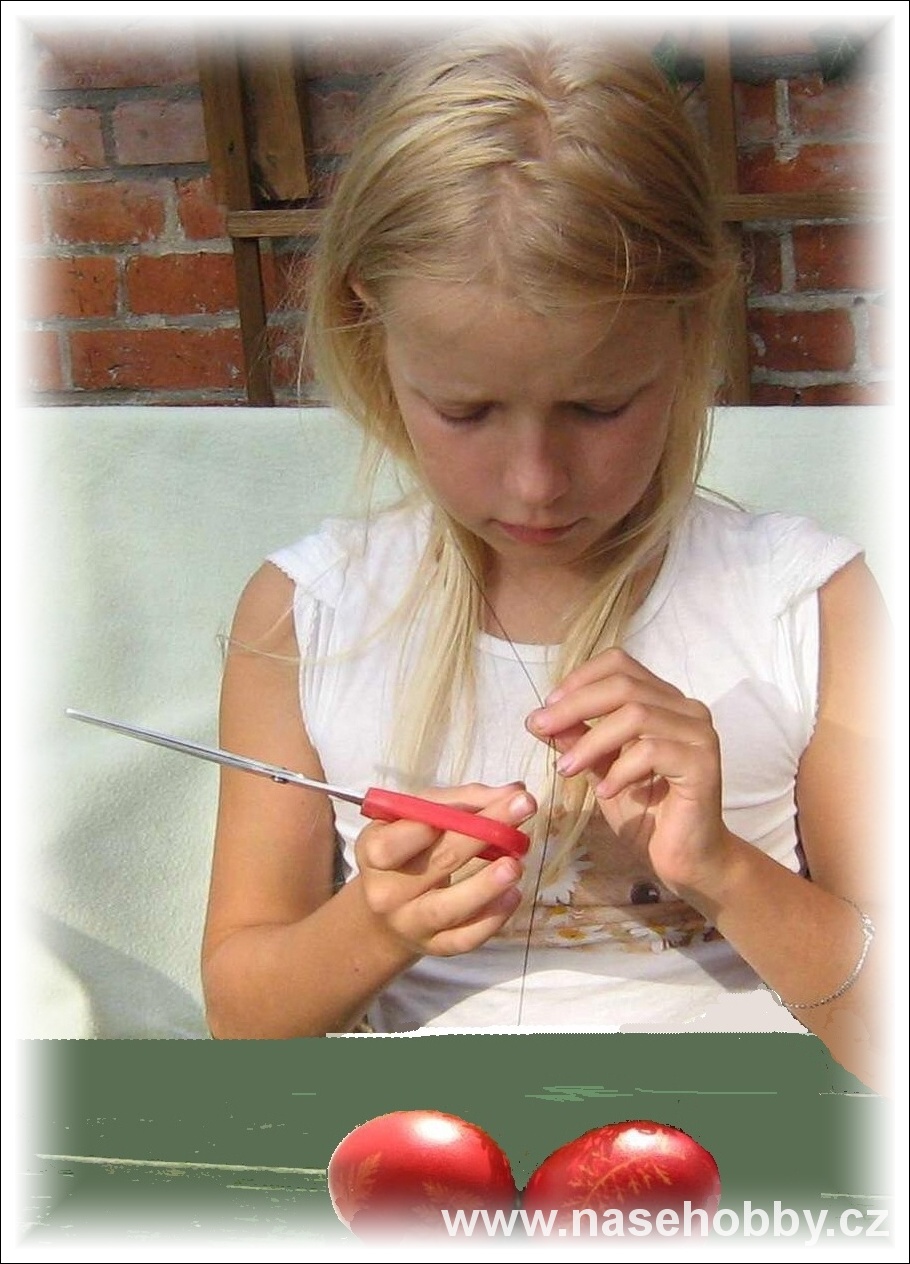 https://c.pxhere.com/photos/83/7d/easter_in_the_allotment_easter_eggs_in_the_tree_colorful_easter_eggs_easter_easter_eggs_garden_idyllic_garden_easter_decor-645655.jpg!d
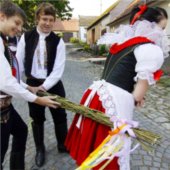 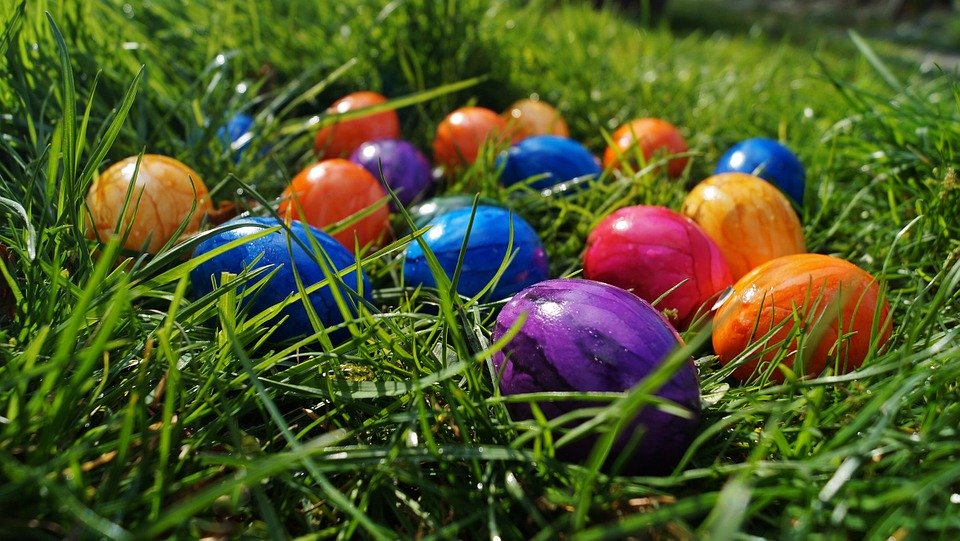 https://cdn.pixabay.com/photo/2015/04/05/12/28/easter-707703_960_720.jpg
Tato fotka od autora Neznámý autor s licencí CC BY-SA
Tato fotka od autora Neznámý autor s licencí CC BY-NC-ND
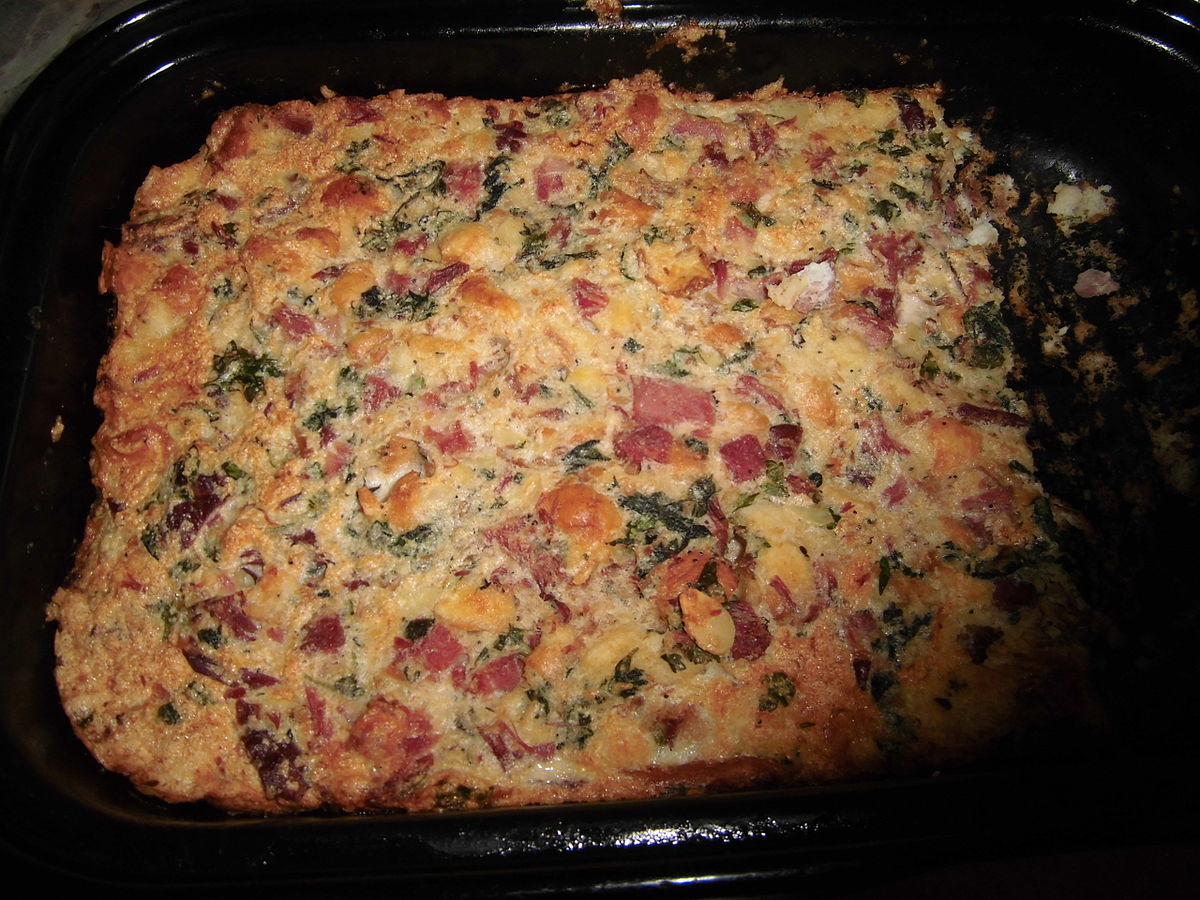 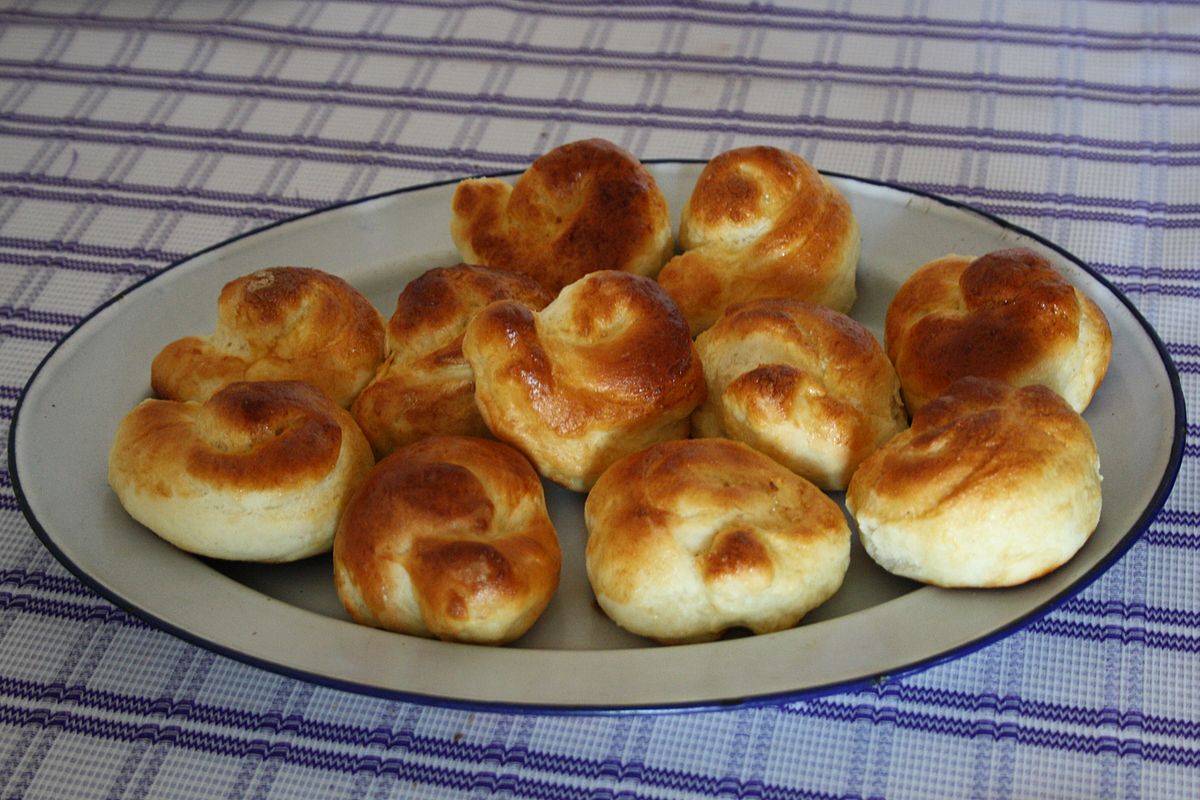 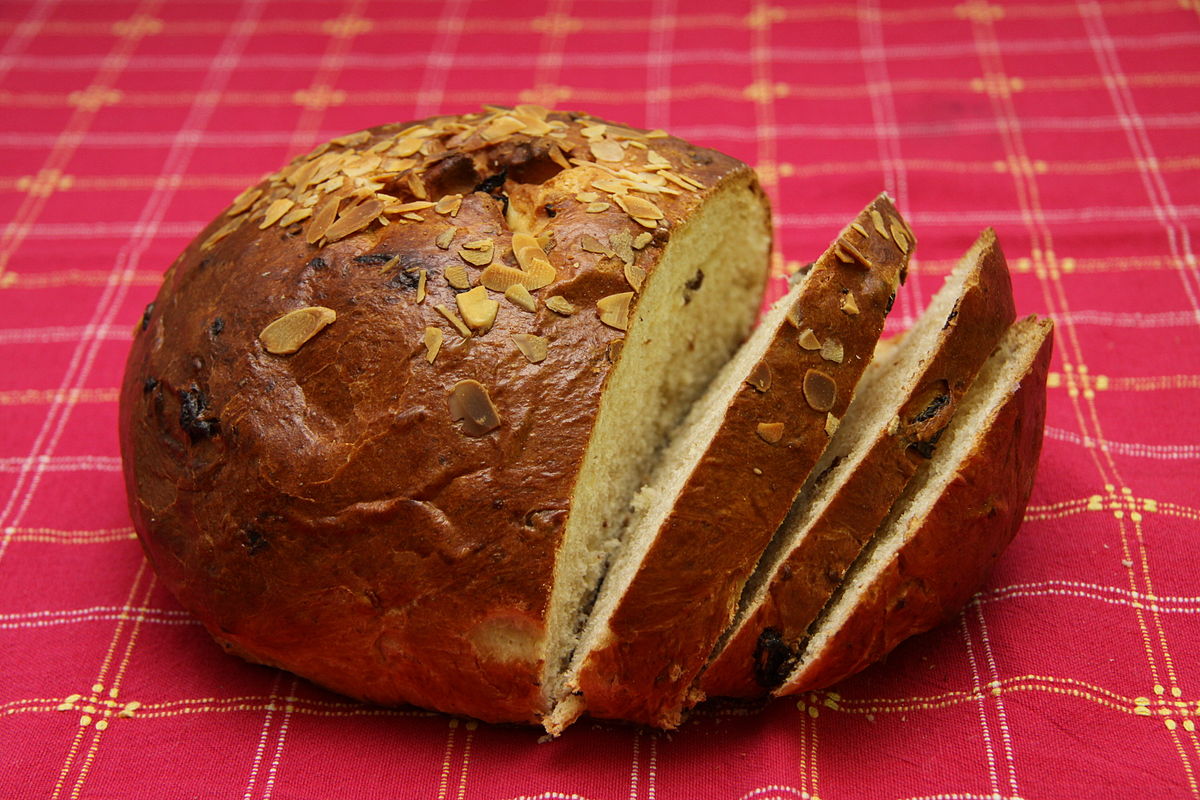 Tradiční velikonoční pokrmy- nádivka (hlavička)- jidáše- mazanec (bochánek)- beránek
Tato fotka od autora Neznámý autor s licencí CC BY-SA
Tato fotka od autora Neznámý autor s licencí CC BY-SA
Tato fotka od autora Neznámý autor s licencí CC BY-SA
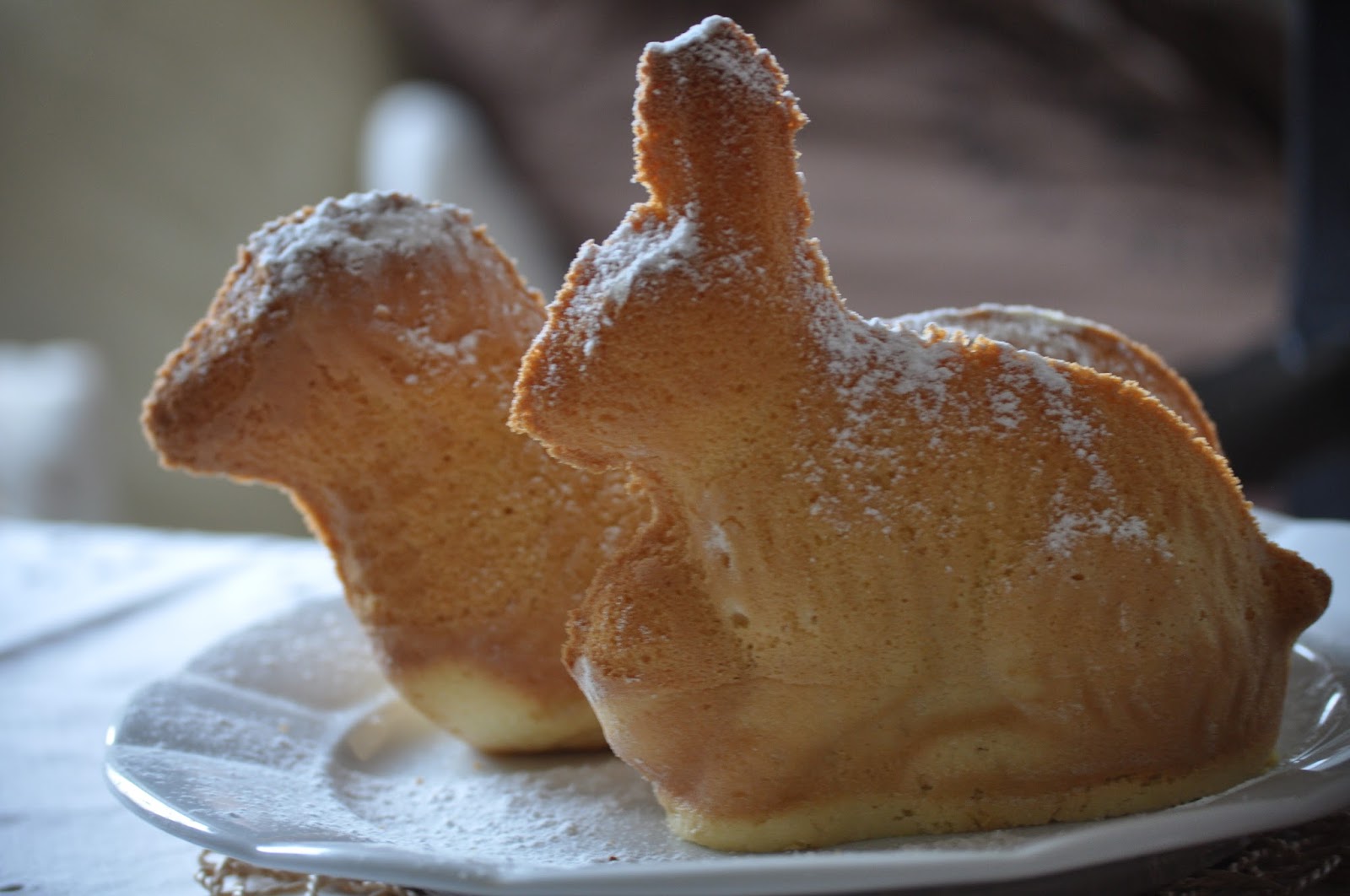 Tato fotka od autora Neznámý autor s licencí CC BY
Velikonoce jsou také svátky jara, které oslavujíprobouzení přírody, její plodnost, naději a lásku.
Tato fotka od autora Neznámý autor s licencí CC BY-NC-ND